Na forma de homem
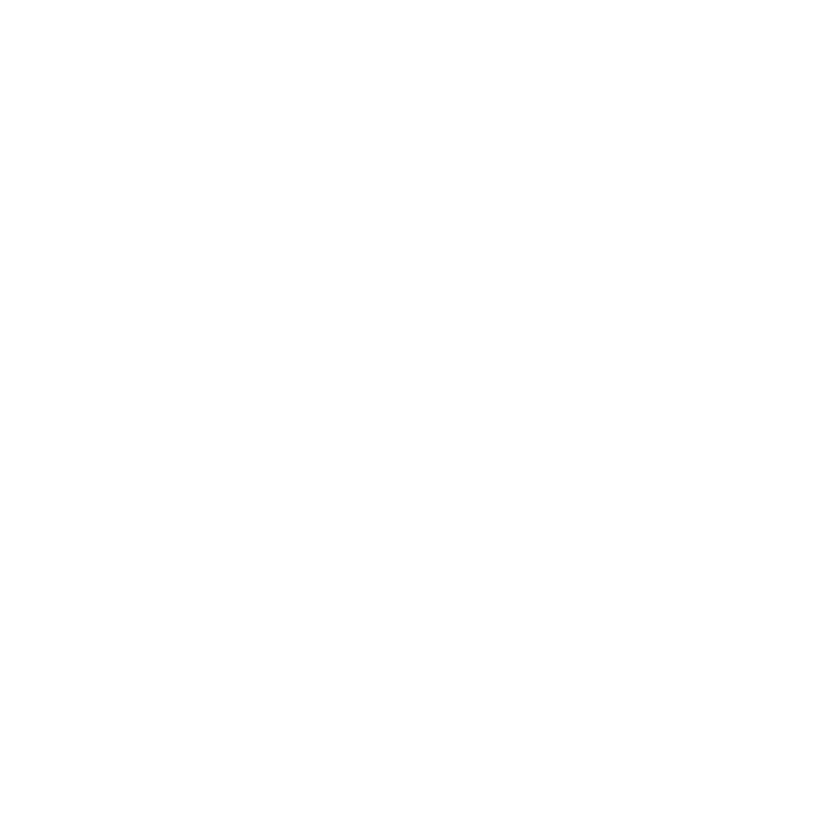 Dia da Saúde, e do 
Espírito de Profecia
comunicar
[Speaker Notes: História das crianças]
Na forma de homem
Comportamento
mala
escândalo
videira
humilde